>>Slide 1ILRU’s IL-NET National Training and Technical Assistance Center for Independent Living
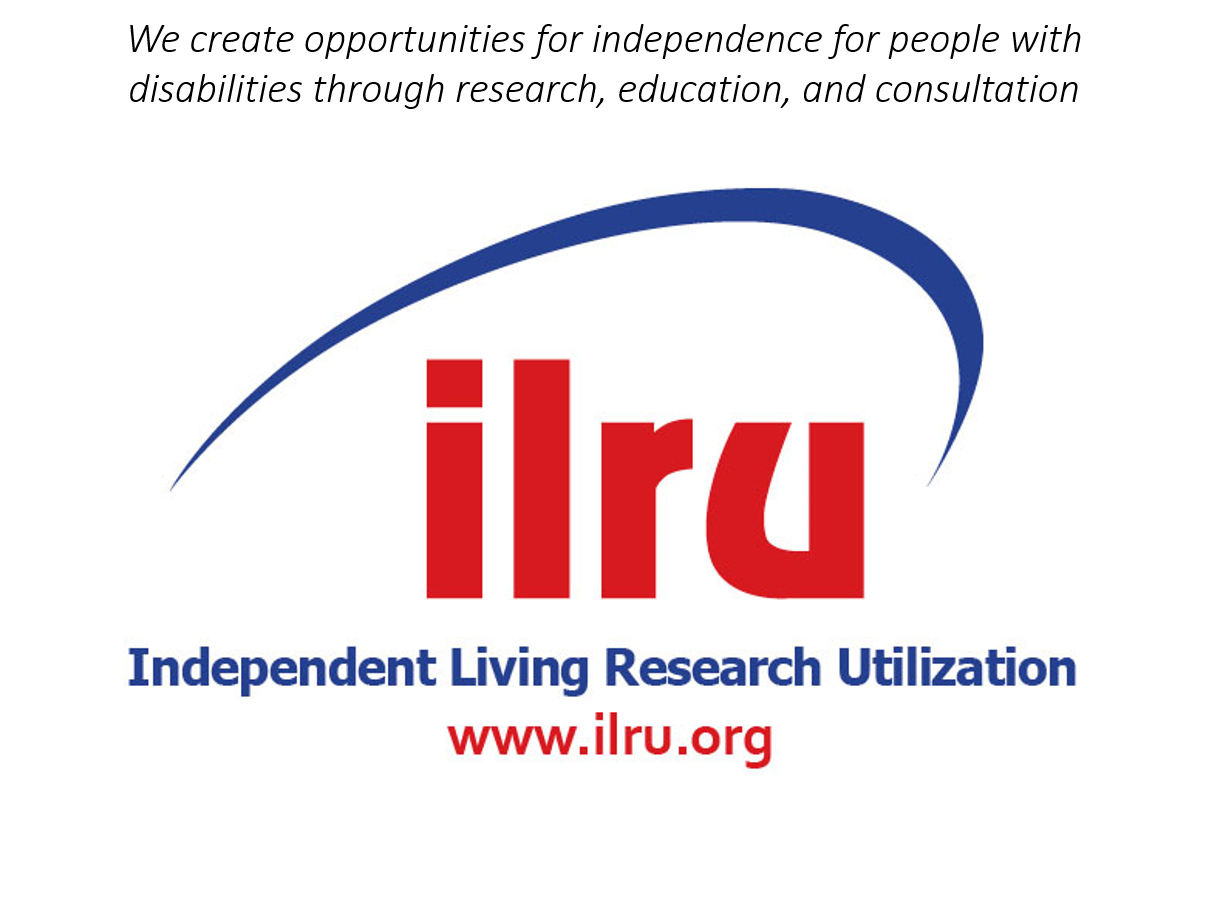 1
ILRU’s IL-NET National Training and Technical Assistance Center for Independent Living
>> Slide 2Executive DirectorsPeer Discussion - PlanningDecember 11, 2023Presenter:Paula McElwee
2
>> Slide 3 What are the requirements for planning?
You must have a three year program and financial plan.
A program plan usually incorporates the strategic planning of the organization.
A budget is a financial plan. 
The plan must be compatible with the State Plan for Independent Living developed with the CILs and the SILC.
3
Who should be involved in planning?
How do you get input from persons served into the planning of the organization (both financial and program planning)?
How are the staff involved in the planning?
When considering staff, how does the plan interact with the jobs of each individual? Their own individual goals? Is this addressed in their personnel evaluations?
How is the board involved in planning?
While the board must approve the plans of the organization, staff typically implements them.
4
>> Slide 5 Styles of planning
Have you ever held a planning retreat? This is often off-site and allows the planning partners to talk without interruptions as they plan.
Check phones at the door and allow breaks to check messages.
Do you draft the plan all at once or tackle it in smaller or shorter meetings?
How do your demographics (those served) compare to the community demographics? How do you make sure your planning incorporates those elements?
5
Does planning differ from rural to urban CILs?
It can but doesn’t have to. Transportation is a barrier in both rural and urban communities.
While we may be pretty tired of it, ZOOM and similar platforms have given us a way to reach out to those who don’t have easy access to transportation.
The captioning helps with the access.
We strongly recommend including ASL interpreters and inviting the Deaf community to be a part of the gatherings.
“Gatherings” can be individual or group, planning on one goal topic or more.
6
>Slide 191For More Information
Contact:
Paula McElwee paulamcelwee.ilru@gmail.com 
(559) 250-3082
7
IL-NET (CIL-NET and SILC-NET) Attribution
Support for development of this training was provided by the Department of Health and Human Services, Administration for Community Living under grant numbers 90ILTA0001 and 90ISTA0001. No official endorsement of the Department of Health and Human Services should be inferred. Permission is granted for duplication of any portion of this PowerPoint presentation, providing that the following credit is given to the project: Developed as part of the IL-NET, an ILRU/NCIL/APRIL National Training and Technical Assistance project.
8